Managementtjänster
2016-09-30 på Spårvagnshallarna
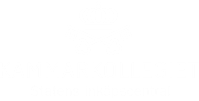 Agenda
9.00 Välkomna
Ramavtal och deras användning, roller och arbetsfördelning 
Övergripande om de aktuella ramavtalsområdena och hur de förhåller sig till varandra
Ramavtalens innehåll
Utredning, ledning och verksamhetsstyrning - ULV
Verksamhets- och organisationsutveckling - VU
Paus med frukt
Ramavtalens innehåll
Utveckling chef och grupp samt Kompetensförsörjning - UCK
Hur gör man avrop, vilket stöd finns
Diskussion och avslutning
12.00 Lunch
Kort om Statens inköpscentral
Bildades 1 januari 2011.
Drygt 55 personer på avdelningen.
Statens inköpscentral förvaltar ca 1 700 ramavtal på ca 30 ramavtalsområden.
Statens inköpscentral har ramavtal med ca 700 leverantörer.
Under år 2015 omsatte ramavtalen ca 13,5 miljarder, varav IT-ramavtalen ca 9 miljarder (offentlig upphandling totalt ca 650 miljarder).
Statens inköpscentral – vårt uppdrag
Kammarkollegiet upphandlar samordnade ramavtal som är avsedda för andra statliga myndigheter. 
Inom området informationsteknik gäller ansvaret den offentliga förvaltningen.
Statens inköpscentral – vårt uppdrag
Myndigheten ska verka för att bästa möjliga villkor skapas för myndigheternas anskaffning av varor och tjänster. 

Inom området informationsteknik ska myndigheten särskilt beakta förvaltningsgemensamma standarder samt intresset av innovationer och teknikneutrala lösningar.
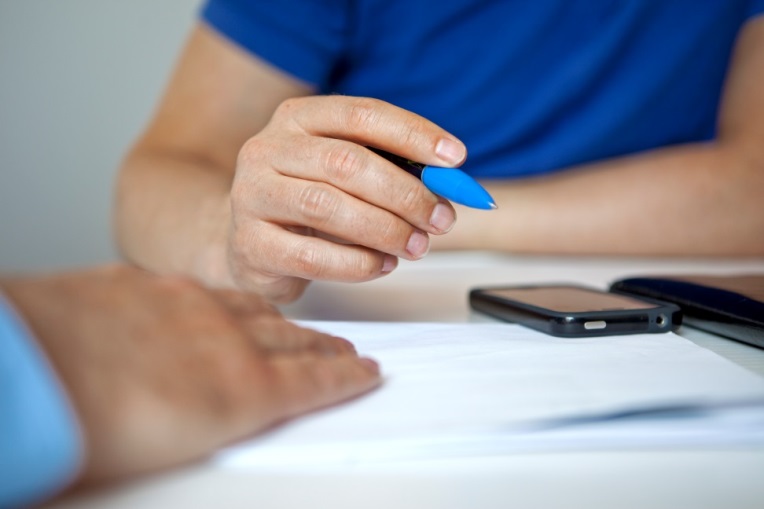 Fördelning av ansvar
Statens inköpscentral ansvarar för att:
säkerställa att ramavtal ingås och förvaltas.
informera och stödja avropande myndigheter.
upphandlingsprocessen genomförs på ett lagligt och principenligt sätt utifrån LOU.
ramavtalet på en övergripande nivå fungerar för olika myndigheter.
Fördelning av ansvar
Avropsberättigade myndigheter ansvarar för:
avropsprocessen samt kontraktsuppföljning.
att avropet sker i enlighet med ramavtalet och i enlighet med LOU.
att precisera och anpassa efter det egna behovet.
avropens utgångspunkt är de egna behoven inom managementtjänster.
Managementtjänster – Syfte samt avsikt med ramavtalen
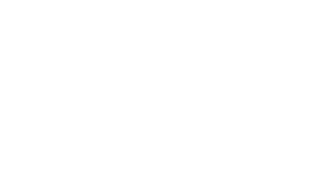 Managementtjänster
Vad är managementtjänster?
Finns ingen entydig definition
Vi har tolkat det som tjänster för att stödja och effektivisera verksamheten
Behov – ändrat uppdrag för myndigheten, snabba förändringar, påverkan från omvärlden.
Managementtjänster
Tre olika ramavtalsområden:

Utredning, ledning och verksamhetsstyrning (ULV)
Verksamhets- och organisationsutveckling (VU)
Utveckling chef, grupp. Kompetensförsörjning (UCK).
Allmänt om de tre områdena
Alla tre ramavtalsområdena avser tjänster som ska svara mot funktionella behov hos myndigheten
Beskrivningen av upphandlingsföremålet är abstrakt för att beställaren senare ska kunna konkretisera sitt behov vid avrop
”Tjänsterna uppstår vid leveranstillfället”, därför svårt att utvärdera tjänsterna. Företag och tjänst går ihop
Företagets kompetens är fokus.
Allmänt om de tre områdena
Tjänster ska baseras på företagets samlade kunskap, erfarenhet, metoder och leveranskapacitet
Minska beroendet av en enskild individ eller några individers kompetens
Begreppet som används är managementtjänster. Skillnad mot tidigare ramavtal som avsåg managementkonsulttjänster.
Förutsättningar för leverans av tjänster
Gemensamma metoder och arbetssätt, mallar, dokumentation
Samlad erfarenhetsåtervinning och omvärldsbevakning
Metoder ska bygga på vetenskaplig grund och beprövad erfarenhet
Kvalitetssystem
Säkerställande av löpande samverkan vid genomförande av uppdrag med eventuella underleverantörer.
Ovanstående ger förutsättningar för ramavtalsleverantören att kunna leverera tjänster med jämn och hög kvalité.
Konsulter
Det finns ingen generell klassificering av konsulter inom managementområdet
Krav på miniminivå vad gäller teknisk kapacitet i form av konsulter (antal konsulter)
Ingen bedömning har gjorts av enskilda konsulter under utvärderingen och CV har inte tagits in. Däremot kan myndigheten göra detta vid avrop
Det finns endast generella krav på seniorkonsulter i ramavtalen. Kraven är olika för de tre ramavtalsområdena.
Gemensamma krav på företagen
God verksamhetskunskap och bred erfarenhet
God kunskap om de förutsättningar som statliga myndigheter verkar under
God förvaltning av det interna strukturkapitalet och förmåga att använda detta i uppdrag
Etik och hållbarhet
Oberoende och objektivitet
Säkerställande av kunskapsöverföring till kunden.
Standarden SS-EN 16114:2011 avser managementkonsulttjänster. Standarden ger vägledning för tillhandahållande av managementkonsulttjänster.
Den statliga värdegrunden
Den gemensamma värdegrunden för de statsanställda, principerna: demokrati, legalitet, objektivitet, fri åsiktsbildning, respekt, effektivitet och service
Principer som statliga anställda har att förhålla sig till
Ramavtalsleverantörerna ska vara medvetna om dessa principer vid utförande av tjänster, tex. kan det finnas en konflikt mellan effektivitet och service.
Tjänster som stöder verksamhetens behov
Skillnader mellan ramavtalen ULV och VU
Ramavtalen är avsedda att täcka olika behov hos myndigheterna
Mycket höga krav har ställts på företag och konsulter i ULV
ULV främst avsett för kvalificerade utredningar och utvärderingar
VU mer operativt, kan tex. omfatta stöd i förändringsprojekt, framtagning av policydokument, processkartläggningar.
ULV - seniorkonsult
Minst 10 års styrning av verksamhet och organisation
Ansvarat för större komplexa utredningsuppdrag
Minst 4 års dokumenterad konsulterfarenhet med uppdrag inom utredning och analys
Dokumenterad erfarenhet av att driva utredningar och att ha kundansvar
Dokumenterad erfarenhet av att arbeta med personer i ledande befattningar
Akademisk utbildning
Kunskaper om offentlig förvaltning, särskilt statsförvaltningen
Erfarenhet av effektivitets-, organisations-, styrnings- och finansieringsfrågor i offentlig verksamhet
Mycket goda kunskaper i etablerade metoder för utredning och utvärdering
Erfarenhet av utvecklingsfrågor inom det förvaltningspolitiska området.
Minst 15 konsulter ska vara seniora enligt ovan angiven definition.
VU – seniorkonsult
Minst 8 års erfarenhet av att ha arbetat med verksamhets- och organisationsutveckling
Ansvarat för större uppdrag inom området verksamhets- och organisationsutveckling
Dokumenterad konsulterfarenhet
Dokumenterad erfarenhet av att driva förändringsarbete och att ha kundansvar
Dokumenterad erfarenhet av att arbeta med personer i ledande befattningar
Dokumenterad erfarenhet från processutveckling. projektstyrning, projektledning
Relevant akademisk utbildning.
Minst 15 konsulter ska  vara seniora konsulter enligt ovan angiven definition.
ULV - upphandlingsföremål
Tjänsterna omfattar kvalificerade utredningar, analyser, granskningar eller utvärderingar som underlag för beslut. Vidare ingår strategisk rådgivning till ledningsgrupper i olika styrningsfrågor.
Området avser stöd för ledning och styrning av verksamheten i syfte att utveckla och effektivisera denna.
Behoven kan gälla både stöd- och kärnverksamhet. Granskning kan avse kundens egna underlag eller underlag framtaget av annan (second opinion).
ULV - upphandlingsföremål
Tjänsterna kan utföras som uppdrag där anbudssökande tar huvudansvar, uppdrag i vilka avropsberättigade deltar och uppdrag som avser olika former av stöd och rådgivning.
Tjänsterna kan avse hela verksamheten, delar av den eller enstaka behov hos myndigheten.
Uppdragen kan även gälla verksamheter i flera myndigheter eller andra organisationer.
ULV – exempel på krav i upphandling - referensuppdrag
Uppdraget skulle ha omfattat en utredning som leverantören dokumenterat i en skriftlig rapport. Krav var att utredningen skulle  ha avsett strategiska frågor rörande ledning och verksamhetsstyrning i en  statlig myndighets verksamhet på en övergripande nivå. 
Uppdraget skulle ha redovisats i en fastställd rapport. Denna skulle vara utformad i likhet med ett exempel från Statskontoret och med hänsyn till Statsrådsberedningens publikation Kommittéhandboken (Ds 2001:1)
Bedömning har gjorts av rapporterna.
VU - upphandlingsföremål
Ramavtalet avser olika tjänster som stöder genomförande av förändringar i verksamheten i syfte att effektivisera, utveckla, följa upp och genom detta höja kvalitén.
Ramavtalet omfattar tjänster för översyn av verksamheter, analys av resultat, organisation, ekonomi, uppföljning och utvärdering. 
Uppdragen kan bl.a. omfatta framtagning av underlag inför förändringar, mål och strategier, processkartläggningar, styrmodeller, verksamhetsplanering, förändringsledning, uppföljning, kravställning inför eventuellt följande behov av upphandling, ändrade processer och organisation m.m.
VU - upphandlingsföremål
Ett centralt inslag i tjänsterna är medverkan för att få till stånd förbättringar avseende styrning, strukturer, arbettssätt, metoder och att kunna påvisa nytta efter genomfört uppdrag.
Tjänsterna kan utföras som uppdrag där anbudssökande tar huvudansvar, uppdrag i vilka avropsberättigade deltar och uppdrag som avser olika former av stöd och rådgivning.
Tjänsterna kan avse hela utvecklingskedjan, delar av den eller enstaka behov hos myndigheten.
VU – exempel på tjänst
Referensuppdrag 4
Uppdraget ska ha omfattat översyn av organisation och framtagning av förslag om ny organisation och eventuella förändringar av styrningen i samband med detta. 
Bakgrund till uppdraget kan vara otydligheter om gränsdragning mellan olika delar av verksamheten och otydlighet om roller ansvar eller förändringar på grund av ny verksamhet eller förändrat uppdrag som motiverar en ny organisationsstruktur
Sammanställning nuläge, befintlig dokumentation och kompletteringar beträffande organisation, ansvar och befogenheter, styrning
Framtagning av förslag om alternativ organisationsstruktur 
Riskbedömning för projektet
Dokumentation.
Tillkommande moment - valfritt
Medverkat vid framtagning av kommunikationsplan för det interna förändringsarbetet
Rekommendation om val av förändringsalternativ
Översyn av roller och ansvar
Översyn och förslag om eventuell förändrad styrning och påverkan styrdokument
Stöd i arbetsrättsliga frågor t ex omställning, avveckling
Planering för genomförande av förändringar
Stöd till nyckelpersoner i förändringsarbetet t ex nya chefer
Stödja organisationen i förändringen t ex kulturfrågor, ändrad organisationstillhörighet, nya arbetsgrupper
Managementtjänster – Utredning, ledning och verksamhetsstyrning
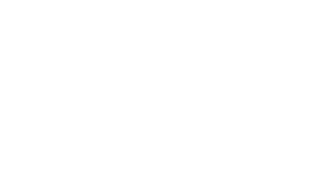 Formalia
Ramavtal avseende managementtjänster – utredning, ledning och verksamhetsstyrning tecknades 2016-06-28 och löper initialt i 18 månader, dvs. fram till 2017-12-31.
Förlängningsoption finns på ytterligare 30 månader, dvs. fram till 2020-06-30.
Ramavtal tecknades med 7 leverantörer.
Ramavtalet upphandlades med selektivt förfarande.
Leverantörer
Acando Consulting AB
Capgemini Sverige AB
Deloitte AB
Ernst & Young AB
Governo AB
McKinsey & Company KB
Ramböll Management Consulting AB
Upphandlingsföremål
Ramavtalet omfattar kvalificerade utredningar, analyser, granskningar eller utvärderingar som underlag för beslut. 
Vidare ingår strategisk rådgivning till ledningsgrupper i olika styrningsfrågor.
Ramavtalet omfattar även granskning av kundens egna underlag såväl som underlag framtaget av annan (second opinion).
Upphandlingsföremål
Tjänsterna utförs som:
Uppdrag där anbudssökande tar huvudansvar, 
Uppdrag i vilka avropsberättigade deltar eller 
Löpande stöd och rådgivning. 
Tjänsterna kan avse hela eller delar av myndighetens verksamhet alternativt enstaka behov. 
Tjänsterna kan avse både stöd- och kärnverksamhet.
Tjänsterna kan avse verksamhet hos flera myndigheter eller andra organisationer och intressenter.
Omfattning tjänster
Myndigheten får bl.a. ställa krav på att tjänsterna ska innehålla:
kvalificerad oberoende utredningskompetens, 
kunskaper om ekonomistyrning, särskilt vad gäller staten, 
erfarenheter och kunskap om statlig förvaltning inklusive förvaltningsrätt, 
verksamhets- och organisationsutveckling. 
Krav får även ställas på tjänst i form av snabba insatser t.ex. utifrån politiska beslut eller annan påverkan från omvärlden.
Omfattning tjänster
Exempel på tjänster:
Utredningar och analyser inom stöd- och kärnverksamhet
Utvärdering och granskning av måluppfyllelse och effekter
Översyn av verksamhetens styrning och organisation för att kunna hantera interna eller externa förändringar
Bemötande av krav från externa intressenter samt behov av extern samverkan
Förändringshantering vid ändring av myndighetens uppdrag
Utvärderingar av genomförda insatser och uppföljning av verksamhetsförändringar.
Omfattning tjänster
Exempel på tjänsteområden:
Effektivisering av styrning i befintlig verksamhet
Verksamhetens kvalité och ekonomi
Hållbarhetsfrågor
Informationssäkerhet
Sourcing
Styrning av IT-området utifrån ett verksamhetsperspektiv och IT-revision
Säkerhetsfrågor och riskhantering.

Bemanningstjänster till linjeverksamhet ingår inte i ramavtalet.
Kravkatalog
Grundläggande krav på tjänsten:
Avser uppdraget ett specifikt resultat eller stöd och rådgivning?
Uppdragsbeskrivning, exempelvis genomförande och tidsperiod
Ansvarsfördelning och roller
Kompetensöverföring
Hänsyn till regelverk i offentlig sektor
Vilka resurser ska finnas tillgängliga från leverantör och myndighet
Kravkatalog
Övriga krav:
Hållbarhet
Bevis
Modeller och metoder
Kompeten och erfarenhet
Pris
Säkerhetsskyddsavtal och registerkontroll samt andra säkerhetskrav
Språk
Villkor och rutiner för beställning och fakturering
Managementtjänster – Verksamhets- och organisationsutveckling
Formalia - verksamhets- och organisationsutveckling (VU)
Ramavtal tecknades 2016-08-01 och löper i 18 månadertill 2018-01-31.
Förlängningsoption finns på ytterligare 30 månader, till 2020-07-31.
Ramavtal tecknades med 8 leverantörer.
Avrop sker genom förnyad konkurrensutsättning
Leverantörer (VU)
Capgemini Sverige AB
Ekan Aktiebolag
IBM Svenska AB
Karlöf Consulting AB
PA Consulting Group Aktiebolag
Preera AB
Syntell AB
Öhrlings PricewaterhouseCoopers AB (PwC)
Upphandlingsföremål (VU)
Upphandlingen omfattar tjänster för översyn av verksamheter, analys av resultat, organisation, ekonomi, uppföljning och utvärdering. 
Uppdragen kan bl a omfatta framtagning av underlag inför förändringar, mål och strategier, processkartläggningar, styrmodeller, verksamhetsplanering, förändringsledning, uppföljning, kravställning inför eventuellt följande behov av upphandling, ändrade processer och organisation m.m.
Ett centralt inslag i tjänsterna är medverkan för att få till stånd förbättringar avseende styrning, strukturer, arbetssätt, metoder och att kunna påvisa nytta efter genomfört uppdrag.
Upphandlingsföremål (VU)
Tjänsterna kan utföras som uppdrag där anbudssökande tar huvudansvar, uppdrag i vilka avropsberättigade deltar och uppdrag som avser olika former av stöd och rådgivning.
Tjänsterna kan avse hela utvecklingskedjan, delar av den eller enstaka behov hos myndigheten.
Omfattning tjänster (VU)
Övergripande exempel på tjänster i kravkatalogen som kan preciseras
Utveckla och effektivisera myndigheters verksamhet och organisation, processer och ekonomistyrning. 
Avser olika faser i utvecklingsprojekt, kartläggning och analys, utredning och framtagning av förslag om lösningar, rekommendationer, genomförande av förändringar samt uppföljning och utvärdering.
Omfattning tjänster (VU)
Stöd/rådgivning eller att ta ansvar för ett specificerat resultat med eller utan deltagande av myndighetens personal. 
Stöd vid styrning, projektledning, prioriteringar
Stå för helhetssyn samt samordning av utveckling.
Framtagning av underlag, dokumentation, rapporter, m.m. samt stöd vid operativt genomförande
Aktivt driva beslutade förändringar. 
Stöd vid prioritering och genomförande av utvecklingsinsatser
Stöd och samordning vid utveckling. 
Stöd till chefer/ledare och andra vid förändringar.
Omfattning tjänster (VU)
Exempel på områden:

Översyn av mål för verksamheten, visioner, värdegrund inom staten, styrformer och styrdokument, myndighetsstrategi, policy
Processöversyn
Verksamhetsplanering
Förändringsledning
Uppföljningar, utvärdering av genomförda förändring
Nyttoberäkning, nyttoanalys, konsekvensanalys, riskbedömning
Strategi och utvecklingsbehov avseende externa intressenter, medborgare, kunder, t.ex. interaktion, kundmöten, samverkan mellan organisationer
Omfattning tjänster (VU)
Exempel på områden:
Kommunikation internt i samband med uppdraget
Stöd att införa ledningssystem, systemförvaltning
Översyn organisationsstrukturer
Frågor om förändrade ansvarsförhållanden och roller
Ekonomistyrning, åtgärder för att nå ekonomisk balans i verksamheten, analys av intäkter och kostnader, nyckeltal, mätetal och metoder för uppföljning
Intern kontroll.
Definition Senior konsult ULV
minst 10 års erfarenhet av att ha arbetat med utredning och utveckling inom ledning och styrning av verksamhet och organisation 
ansvarat för större komplexa utredningsuppdrag
minst fyra (4) års dokumenterad konsulterfarenhet med uppdrag inom utredning och analys
dokumenterad erfarenhet av att driva utredningar och att ha kundansvar  
dokumenterad erfarenhet av att arbeta med personer i ledande befattningar 
akademisk utbildning 
kunskaper om offentlig förvaltning, särskilt statsförvaltningen
 erfarenhet av effektivitets-, organisations-, styrnings- och finansieringsfrågor i offentlig verksamhet
mycket goda kunskaper i etablerade metoder för utredning och utvärdering
erfarenhet av utvecklingsfrågor inom det förvaltningspolitiska området. 

Av det redovisade antalet konsulter enligt punkten "Leveranskapacitet konsulter" ska minst femton (15) vara seniora konsulter enligt ovan angiven definition. (Inbjudan ULV 3.3.5.8)
Definition Senior konsult VU
minst 8 års erfarenhet av att ha arbetat med verksamhets- och organisationsutveckling
ansvarat för större uppdrag inom området verksamhets- och organisationsutveckling
dokumenterad konsulterfarenhet
dokumenterad erfarenhet av att driva förändringsarbete och att ha kundansvar
dokumenterad erfarenhet av att arbeta med personer i ledande befattningar
dokumenterad erfarenhet från processutveckling. projektstyrning, projektledning
relevant akademisk utbildning.

Av det redovisade antalet konsulter enligt punkten "Leveranskapacitet konsulter" ska minst femton (15) vara seniora konsulter enligt ovan angiven definition. (Inbjudan VU 3.3.5.9)
Fruktstund
Managementtjänster – Utveckling chef, grupp. Kompetensförsörjning
Formalia
Tilldelningsbeslut fattades den 3 juni 2016. Ett företag har begärt överprövning av selekteringsbeslutet
Enligt upphandlingsunderlagen kommer ramavtalet att gälla under 18 månader
Förlängningsoption finns på ytterligare 30 månader
Upphandling med selektivt förfarande.
Leverantörer
Ekan Aktiebolag
Ernst&Young Aktiebolag
Gaia Ledarship AB
Indea AB
IPF - Institutet för Personal- och Företagsutveckling
Riddarfjärden Ledarskap&Utveckling AB
Sandahl Partners Stockholm Aktiebolag
Öhrlings PricewaterhouseCoopers AB
Upphandlingsföremål
Upphandlingen avser tjänster för utveckling av chefer, ledare, grupper och medarbetare i sina respektive roller. Vidare ingår strategisk kompetensförsörjning. Syftet med upphandlingen är att ge myndigheterna tillgång till tjänster vid olika utvecklingsinsatser för personalen.

Uppdrag kan avse såväl rådgivning som tjänster där anbudssökande tar uppdragsansvar och omfatta kundanpassat stöd samt visst generellt stöd. Tjänsterna ska vara anpassade för statliga myndigheters verksamhet.
Omfattning tjänster
Tjänsterna avser stöd i utvecklingsprogram eller liknande som myndigheterna genomför för personalen.
Avrop kan avse uppdrag med omfattande insatser och längre varaktighet eller enskilda delar i utvecklingsprogram. 
Tjänsterna kan utföras i form av handledning, i grupp eller individuellt, som rådgivning, utbildning eller liknande former.
1.Chefsutveckling
1.1 Att arbeta som chef i staten

Tjänsterna avser arbetsgivarrollen i statlig verksamhet.
Innehållet i tjänsterna kan vara att förmedla kunskap om regelverk i staten, arbetsmiljöarbete, arbetsrätt, ekonomi och verksamhetsplanering.
Exempel på områden är grundläggande kunskaper för nya chefer samt vidareutveckling av chefer.
1.Chefsutveckling
1.2 Att leda verksamheten
Tjänsterna avser att stödja chefens ledning för att i samverkan med medarbetarna uppnå verksamhetsmålen Tjänsterna innebär att utveckla ledningsförmågan utifrån organisationens styrdokument och värdegrund och främja en god arbetsmiljö.
Innehållet kan omfatta:
Handledning i hur man som chef, i dialog med medarbetarna, klargör mål och förväntningar, motiverar, stödjer, tar emot feed-back, återkopplar och följer upp
Förändringsledning, utveckling av förmågan att leda vid förändringar
Teori och praktik för grupputveckling.
1.Chefsutveckling
1.3 Övrigt stöd i chefsrollen.
Innehållet kan omfatta:
Samtalsmetodik, konflikthantering
Att utveckla den kommunikativa förmågan
Självkännedom, insikter i hur man själv och andra fungerar i olika situationer
Individuellt stöd, handledning, som grundas på verksamhetens behov.
2. Utveckling av ledare, grupper och medarbetare
2.1 Medarbetarskap
Syftet med utveckling av medarbetarskapet är att att stödja ett aktivt medarbetarskap som innebär delaktighet och ansvar. Målet kan vara att stödja ett förändrat arbetssätt för att uppnå verksamhetsmål.
Tjänsterna kan omfatta:
Att förbättra förmågan att hantera förändringar
Värdegrunds- och kulturfrågor
Statstjänstemannarollen
Förbättrad kommunikation.
2. Utveckling av ledare, grupper och medarbetare
2.2 Stöd till arbetsgrupper
Tjänsterna kan innefatta metoder och handledning för att förbättra arbetsklimatet i gruppen så att den kan fullgöra sina uppgifter.
2. Utveckling av ledare, grupper och medarbetare
2.3 Ledare
Tjänster avseende handledning till ledningsgrupper innebär stöd för att utveckla och effektivisera arbetet, se över roller och samarbetsformer för att förbättra styrningen.
Utveckling kan avse ledningsgrupper på olika nivåer i organisationen.
Tjänster avseende utveckling av ledare omfattar utvecklingsinsatser för personer utan personalansvar.
3. Kompetensförsörjning
Tjänsterna avser metoder och planering för att kunna ta fram strategier för kompetensförsörjning. 
Syftet är att förbättra metoder för att utveckla, rekrytera och behålla personal.
Tjänsterna kan omfatta:
Stöd vid planering av strategier för kompetensförsörjning, lägga upp arbetssätt
Strategier för erfarenhetsåtervinning och lärande i arbetet
Kompetensinventering
Stöd vid införande av nya metoder för strategisk kompetensförsörjning.
UCK - seniorkonsult
Minst 10 års erfarenhet av att ha arbetat med uppdrag inom upphandlingsområdet
Dokumenterad erfarenhet av att arbeta med personer i ledande befattningar
Akademisk utbildning
Kunskaper om och erfarenhet av uppdrag inom offentlig förvaltning, särskilt statsförvaltningen
Goda kunskaper om och erfarenhet av arbete med förändringsledning
Mycket goda kunskaper och kompetens/certifieringar om etablerade metoder och verktygför utveckling av personal
Behärska svenska i tal och skrift.
Det ska finnas minst 12 konsulter med ovan angiven definition.
Kravkatalog exempel
Bevis
Krav kan ställas på bevis för att verifiera kravuppfyllnad:
via CV för konsulter
via intervjuer
via referenstagning
via skriftlig redovisning, intyg, certifikat etc.
Kravkatalog exempel
Modeller, metoder, certifieringar
Krav kan exempelvis ställas på:
Lämpliga och beprövade rutiner, metoder, teorier och verktyg som är generellt använda inom området. 
Krav på specifik certifiering eller motsvarande. Krav att de generella teorier, metoder och verktyg som myndigheten fastställt används i uppdraget.
Krav på evidensbaserade metoder, referens till vetenskaplig forskning.
Kravkatalog – exempel fortsättning
Övrigt
Krav vid utbyte av konsult.
Krav att tjänster ska kunna utföras likvärdigt vid uppdrag som omfattar myndigheter med många verksamhetsställen. 
Krav att grupper av konsulter ska vara väl samtränade för att kunna utföra uppdrag på många olika verksamhetsställen.
Kravkatalog – exempel fortsättning
Övrigt
Krav på särskilda etikregler vid uppdrag som omfattar känslig personlig information.
Krav på pedagogisk kompetens och att genomföra utbildningar. 
Krav på pedagogiska metoder och hur utbildning ska utformas. 
Möjlighet att avbeställa kundanpassad utbildning vid för få deltagare.
Ingår inte
Individuella insatser eller utbildning inom myndighetens sakområden eller stödverksamheter
ingår inte i upphandlingen.
Rekryterings- och bemanningstjänster ingår inte i upphandlingen.

Tjänster - Likheter och skillnader i förhållande till ULV och VU – behov och perspektiv.
Managementtjänster – Avropsförfrågan och avropsprocessen
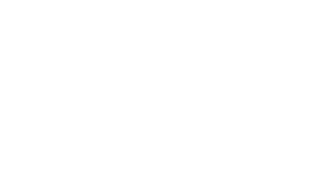 Avtalsstruktur
Följande dokument kan vara av intresse vid ett avrop.
Huvudtext - Reglerar förhållandet mellan ramavtalsleverantören och Statens inköpscentral. 
Allmänna villkor – Standardiserade leveransvillkor som utgör en del av avropande myndighets Kontrakt. Kan i viss mån förändras.
Kontrakt – Reglerar förhållandet mellan avropande myndighet och ramavtalsleverantören. Upprättas vid skriftligen i samband vid avrop.
Avtalsstruktur
Kravkatalog – förteckning över vilka krav som kan preciseras och kompetteras i ett avrop.
Anbudsinbjudan -  Innehåller de kvalificeringskrav som ställts på ramavtalsleverantörerna.
Förfrågningsunderlag – innehåller vilka krav som ställts krav på tjänsterna, upphandlingens utvärderingskriterier samt särskilda kontraktsvillkor.
Avropsförfrågan
Behovsanalys
En anskaffning av en tjänst ska alltid grunda sig på ett behov hos den upphandlande myndigheten.
Innan ett avrop genomförs ska (det objektiva) behovet identifieras och om nödvändigt en dialog med marknaden/ramavtalsleverantörerna genomföras.
Vid behovsinventeringen bör även potentiella framtida behov identifieras så att även dessa kan omfattas av avropet, t.ex. som optioner.
Behovet avgör vilket ramavtal som är tillämpligt.
Avropsförfrågan
Kravställning
I ett avrop får myndigheten precisera och om nödvändigt komplettera krav som är ställda i ramavtalet.
Det finns tre typer av krav som myndigheten får ställa vid ett avrop:
Tekniska specifikationer
Utvärderingskriterier
Särskilda kontraktsvillkor
Obs! Kvalificeringskrav får inte ställas!
Med kvalificeringskrav avses krav på leverantören som ska vara uppfyllda vid anbuds inlämnande exempelvis krav på ekonomisk ställning och teknisk eller yrkesmässig kapacitet.
Avropsförfrågan
Tekniska specifikationer
Tekniska specifikationer är obligatoriska krav på varans eller tjänstens funktionalitet eller prestanda.
Den tekniska specifikationen får enbart bestå av krav som framgår av kravkatalogen eller i övrigt av förfrågningsunderlaget.
Kraven prövas innan tilldelning av kontrakt.

Viktigt att säkerställa (krav på kraven):
Kravet måste har en koppling till tjänsten som avropas
Kravet måste uttryckligen framgå av avropet
Myndigheten får inte ha en obegränsad valfrihet vid bedömningen av kravet
Kravet får inte bryta mot de upphandlingsrättsliga principerna
Avropsförfrågan
Utvärderingskriterier
Ett utvärderingskriterie är ett ”tekniskt krav” som inte är obligatoriskt utan som istället ger ett mervärde.
Samtliga kategorier av krav i kravkatalogen kan användas som utvärderingskriterier.

Särskilda kontraktsvillkor (Bilaga Allmänna villkor + kravkatalog)
Villkor för hur leverans ska genomföras.
Prövas eller utvärderas inte. Behöver istället följas upp.
Kan endast förändras i enlighet med vad som framgår av villkoret.
Delar av kravkatalogen kan formuleras som särskilda kontraktsvillkor.
Avropsordning och avropsprocessen
Avropsordning
Avropsordningen för samtliga managementramavtal är förnyad konkurrensutsättning.
Avropsprocessen:
Avropsberättigad ska upprätta en Avropsförfrågan och inbjuda samtliga Ramavtalsleverantörer att lämna Avropssvar. 
Vid behov får Avropsberättigad i Avropsförfrågan precisera villkoren och komplettera med andra krav och villkor som angetts i Ramavtalet inklusive förfrågningsunderlaget och Bilaga Kravkatalog.
Avropsprocessen
Avropsberättigad ska ange de utvärderingskriterier som kommer att ligga till grund för tilldelning av Kontraktet.
Avropsberättigad ska ange en skälig tidsfrist som är tillräcklig för att lämna Avropssvar. Denna tidsfrist ska fastställas med hänsyn till avropsföremålets komplexitet samt den tid som behövs för att lämna Avropssvar. 
Ramavtalsleverantör som vid Avropet inte kan erbjuda efterfrågade Tjänster är alltid skyldig att svara varför denne inte kan göra det.
Avropsprocessen
Avropssvar ska vara skriftliga och Avropsberättigad får ta del av innehållet i dem först när den angivna svarstiden löpt ut. 
Kontrakt tilldelas den Ramavtalsleverantör som lämnat det för Avropsberättigad ekonomiskt mest fördelaktiga Avropssvaret. 
Avropsberättigad ska skyndsamt skriftligen meddela de Ramavtalsleverantörer som deltagit i den förnyade konkurrensutsättningen om beslut om tilldelning av Kontraktet och redovisa skälen för beslutet.
Avropsprocessen
Vid Avrop börjar ingen automatisk avtalsspärr att löpa men Avropsberättigad kan frivilligt iaktta en avtalsspärr. Avtalsspärrens längd måste anges i underrättelsen om tilldelnings beslutet. 
Ett skriftligt Kontrakt mellan Avropsberättigad och tilldelad Ramavtalsleverantör ska alltid upprättas efter Avrop med förnyad konkurrenssättning. 
Bilaga Allmänna villkor utgör alltid en del av kontraktet. 
Ramavtalet stipulerar inte hur lång tid ett kontrakt får löpa. Det avgörs istället av en proportionalitetsbedömning. Tumregeln är att ett kontrakt inte kan ha längre löptid än ramavtalet. Rättsläget är dock oklart.
Stödmaterial
Vägledning
Mall för avropsförfrågan
Mall för kontrakt
Mall för säkerhetsskyddsavtal
Diskussion och avslutning
Frågor?